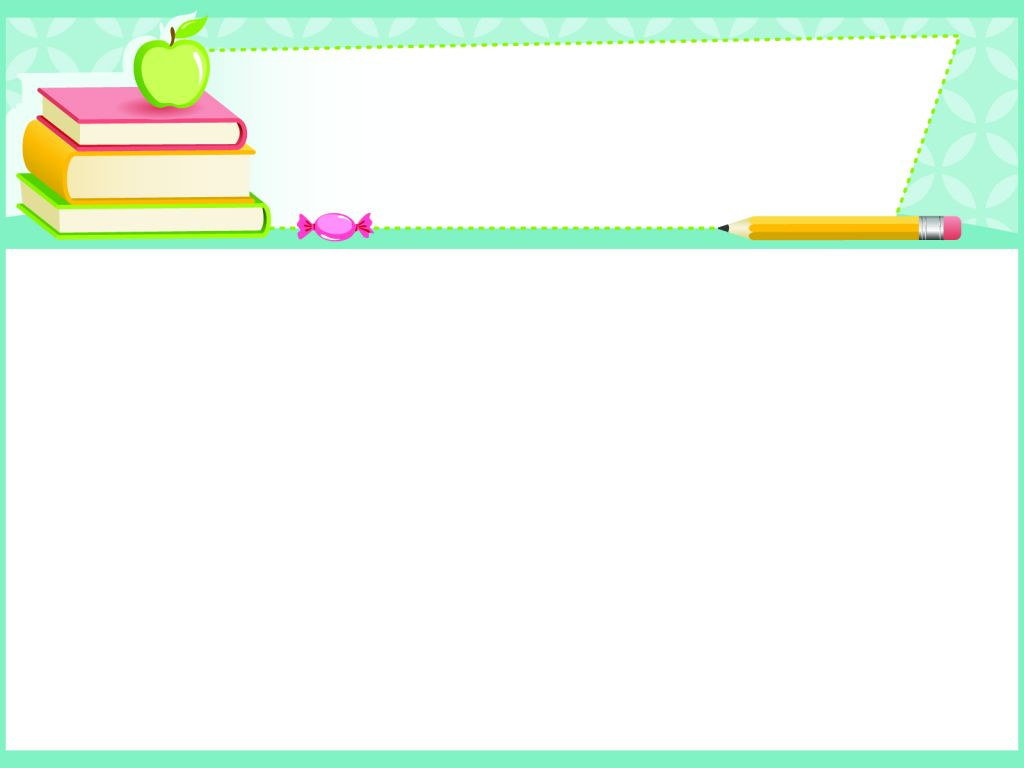 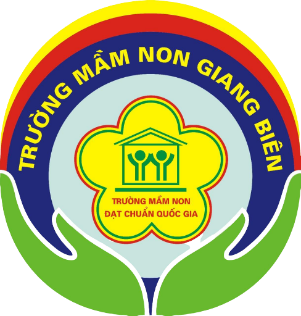 THỜI KHÓA BIỂU KHỐI MGB TUẦN 5
 TỪ NGÀY 28/03 ĐẾN NGÀY 01/04/2022
THỨ 3
KPKH
Tìm hiểu về một số phương tiện giao thông đường hàng không
THỨ 4
TẠO HÌNH
Tô màu máy bay
THỨ 2
Dạy hát: Đi đường em nhớ
THỨ 5
LQVT
Dạy trẻ nhận ra quy tắc sắp xếp theo mẫu có sẵn
THỨ 6
PTNN
Truyện qua đường